Zrinski i Frankopani
KVIZ ZNANJA
Gdje je bilo sJEDIŠTE Šubića?
Dubrovnik
Čakovec
Bribir
Netočno
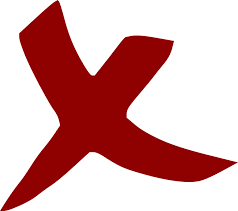 Točno
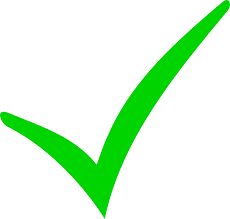 Za vrijeme kojeg bana su Šubići  doživjeli svoj vrhunac?
Pavla I. Šubića
Nikole Zrinskoga
Petra Zrinskog
Netočno
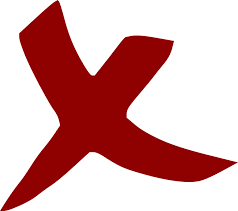 Točno
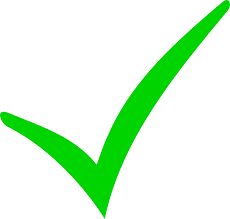 U KOJEM STOLJEĆU SU FRANKOPANI VLADALI velikim dijelom HRVATSKog PRIMORJa I LIKOM?
10. st.
15. st.
18. st.
Netočno
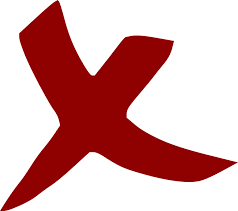 Točno
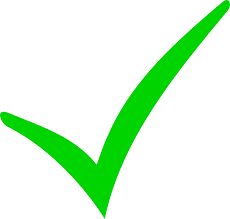 Odakle potječu krčki knezovi frankopani?
s Krka
s Raba
s Cresa
Netočno
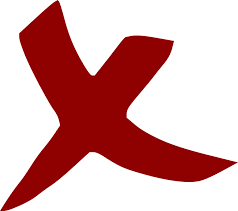 Točno
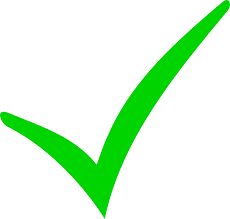 Tko je izgradio utvrđeni grad sokolac u brinju?
Nikola IV.  Frankopan
Fran Krsto Frankopan
Petar Zrinski
Netočno
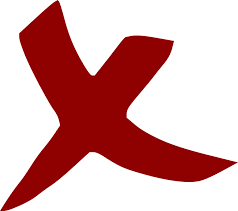 Točno
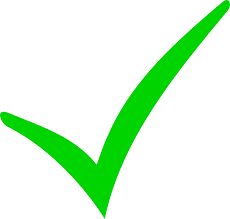 Kad je bila bitka kod jurjevih stijena?
1665. godine
1663. godine
1664. godine
Netočno
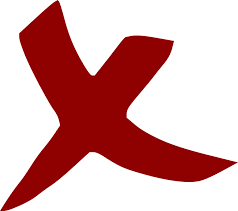 Točno
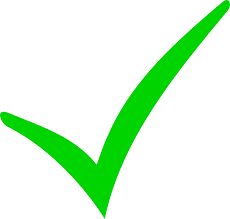 Tko se sukobio u bitci kod jUrjevih stijena?
Osmanlije i Slavonci
Otočani i Osmanlije
Osmanlije i Dubrovčani
Netočno
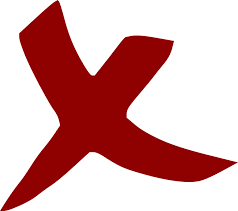 Točno
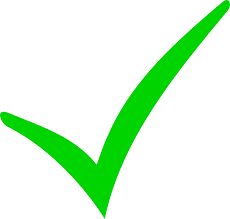 Tko je vodio obranu Gacke U BITCI KOD JURJEVIH STIJENA?
Fran Krsto Frankopan
Petar Zrinski 
Petar Berislavić
Netočno
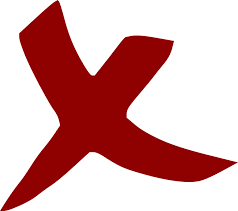 Točno
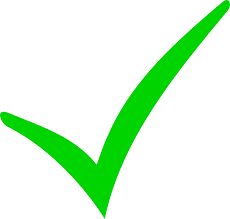 Po čemu su poznati zrinski i frankopani?
Po uspješnim bitkama i kao promicatelji hrvatske kulture
Po neuspješnim bitkama
Po pomaganju Osmanlijama
Netočno
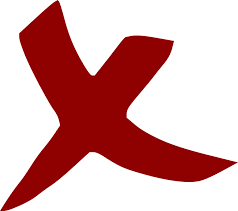 Točno
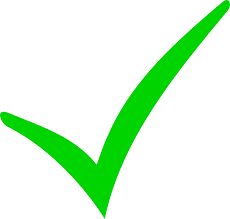 Koje godine su pogubljeni fran krsto frankopan i petar zrinski?
1881. godine
 1771. godine
 1671. godine
Netočno
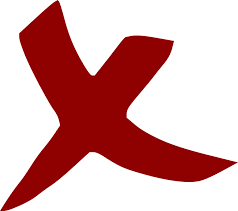 Točno
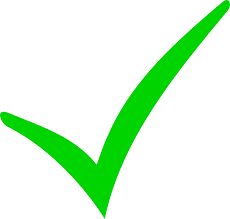 Gdje su pogubljeni fran krsto frankopan i petar zrinski?
u Bečkom Novom Mjestu
u Otočcu
u Kninu
Netočno
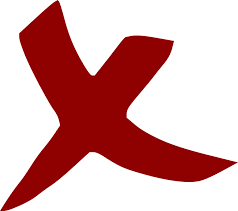 Točno
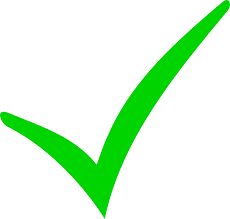 S koliko je ratnika Ali paša čengić pokušao osvojiti gacku?
18.000
2.000
8.000
Netočno
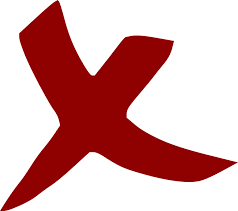 Točno
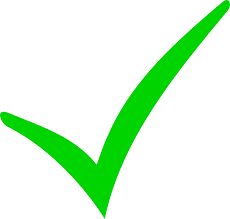 Kako je glasilo geslo petra zrinskoga koji je cijeli svoj život posvetio borbi protiv turaka?
Živjeti i biti sretan
 Pobijeda ili smrt
Dođoh, vidjeh i pobijedih
Netočno
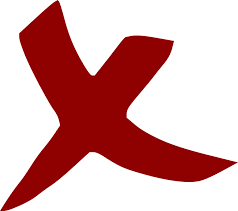 Točno
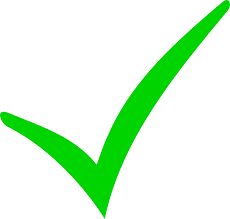 Kako se zvao bosanski beg koji je pokušao osvojiti gacku i otočac?
Ali PAŠA ČENGIĆ
Sulejman Veličanstveni
Murat II.
Netočno
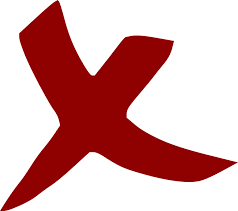 Točno
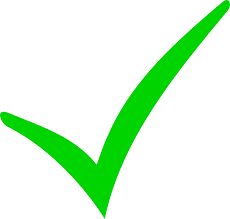 Nikola zrinski je napisao spjev koji se naziva:
Jadranskog mora dupin
Jadranskog mora sirena
Adrianskog mora Sirena
Netočno
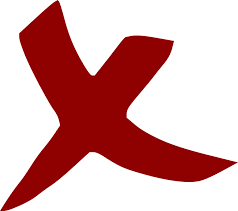 Točno
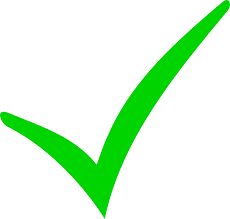 U kojem stoljeću su prenesENIi posmrtni ostatci Petra Zrinskog i Frana Krsta Frankopana u HrvatskU?
20. st
19. st
21. st
Netočno
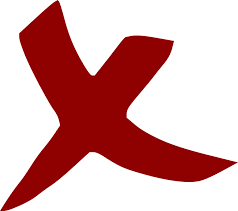 Točno
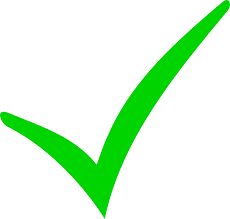 Koliko je Hrvatskih vojnika BILO NA STRANI PETRA ZRINSKOGA KADA SE ODIGRALA BITKA KOD JURJEVIH STIJENA 1663. GODINE?
20. 000
12.000
2.000
Netočno
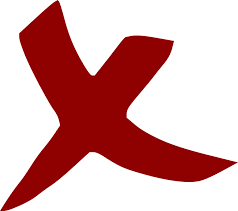 Točno
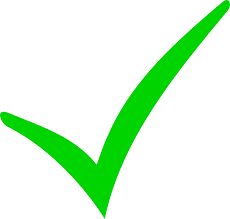 tKo su bili vođe zrinsko –frankopanske urote?
Ali Paša Čengić i Osmanlije
Leopold I., Nikola Zrinski i Petar Zrinski
Nikola Zrinski, Petar Zrinski i Fran Krsto Frankopan
Netočno
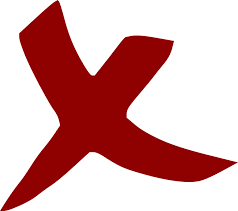 Točno
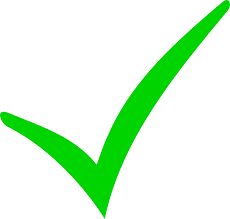 Koje godine je petar zrinski napisao ljubavno pismo svojoj ženi?
1671. godine
1663. godine
1673. godine
Netočno
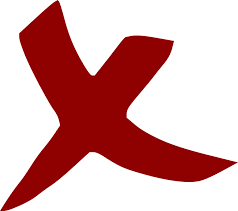 Točno
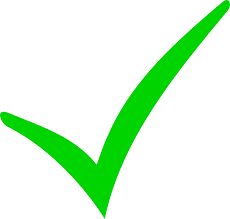 KRAJ


                                                                                                                                                                                                                                              Marino Dubravčić 8.a